أحكام الإجهاض والتشخيص الجنيني وإجهاض المشوهين خلقيا
أ.د. جمال الجارالله
طب الأسرة
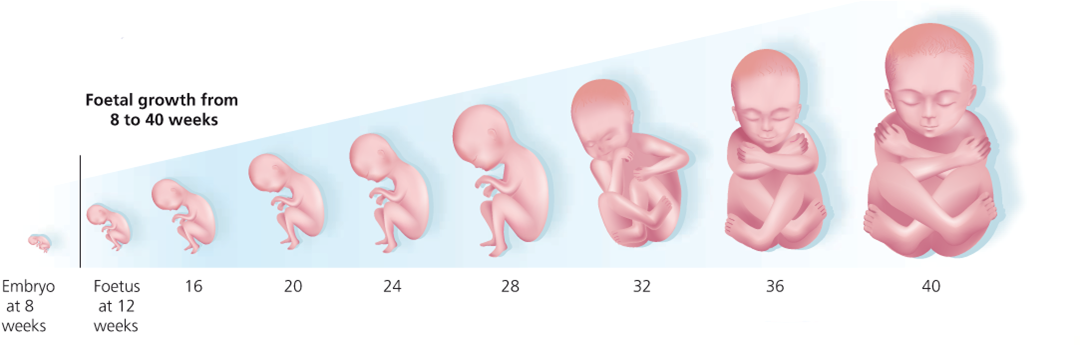 ما أنواع الإجهاض ؟
طبيا
شرعا
نطفة
اللقيحة
العلقة
الكتل البدنية
تكون الأعضاء
الجنين المكتمل
نطفة
علقة
مضغة
عظام
لحم يكسو العظام
خلق آخر
       تصوير ونفخ الروح
ماهو الإجهاض ؟
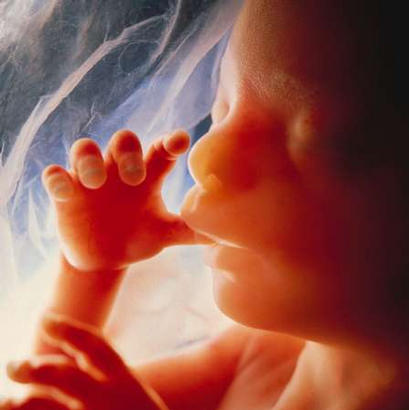 الإجهاض هو:
ما تحمله المرأة الحامل في رحمها فإن خرج حيا كان ولدا وان خرج ميتا كان سقطا
التخلص من حمل موجود في الرحم سواء كان له أسبوع أو تسعة أشهر
   هو إخراج الحمل من الرحم في غير موعده الطبيعي ، عمداً وبلا ضرورة بأي وسيلة من الوسائل
إسقاط الجنين بفعل أمه أو بفعل غيرها، بناءً على طلبها أو رضاها
طبيا:خروج محتويات الرحم قبل عشرين اسبوعا 

فقهيا: نزول الحمل قبل ستة أشهر من الحمل

        -أقل مدة للحمل ؟؟؟
 
 قال تعالى :{وحمله وفصاله ثلاثون شهرا}  الأحقاف    الآية (15)
 
    
  وقال في موضع آخر: { وفصاله في عامين } لقمان الآية (14)
أنواع الاجهاض
تلقائي : يحدث دون تدخل من أحد


محدث: يحدث بتدخل
            -جنائي
            - علاجي
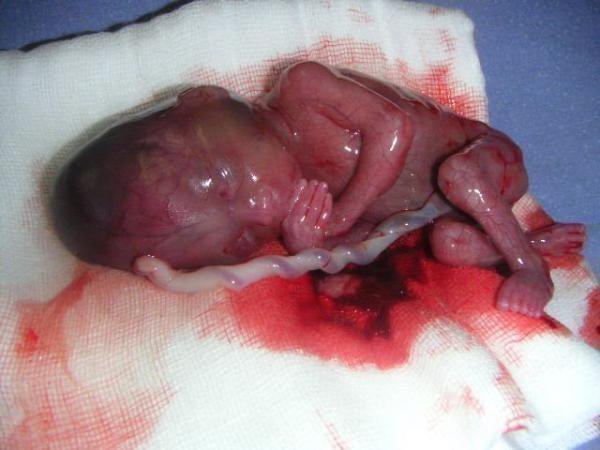 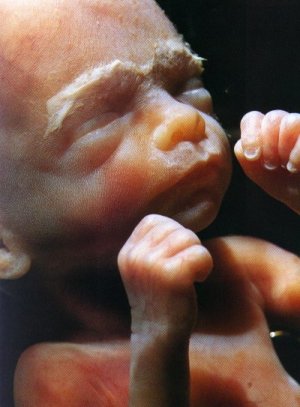 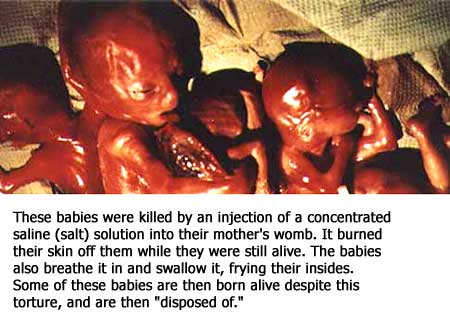 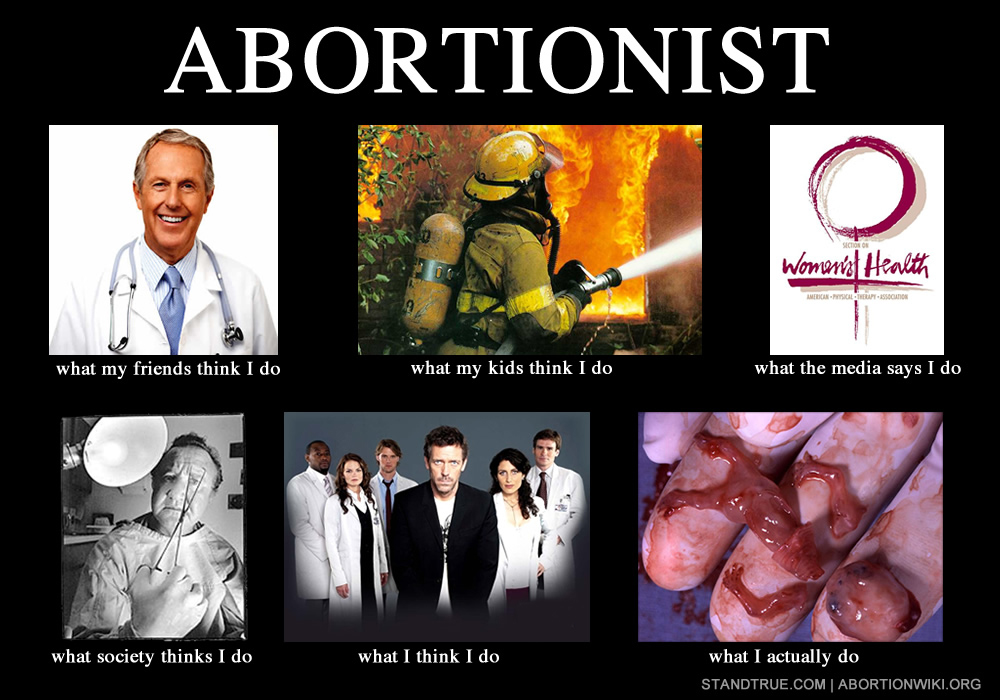 ABORTION FACTS
WORLDWIDE
Number of abortions per year: Approximately 42 Million Number of abortions per day: Approximately 115,000

Where abortions occur:83% of all abortions are obtained in developing countries and 17% occur in developed countries.

© Copyright 1996-2008, The Alan Guttmacher Institute. (www.agi-usa.org)

UNITED STATES
Number of abortions per year: 1.37 Million (1996)Number of abortions per day: Approximately 3,700


Who's having abortions (age)?52% of women obtaining abortions in the U.S. are younger than 25: Women aged 20-24 obtain 32% of all abortions; Teenagers obtain 20% and girls under 15 account for 1.2%
WHO HAS ABORTIONS?
In 2007, 84% of all abortions were performed on unmarried women (CDC).

Women between the ages of 20-24 obtained 33% of all abortions; women between 25-29 obtained 24% (CDC).

50% of U.S. women obtaining abortions are younger than 25; women aged 20-24 obtain 33% of all U.S. abortions and teenagers obtain 17% (AGI).

In 2007, adolescents under 15 years obtained .05% of all abortions, but had the highest abortion ratio, 768 abortions for every 1,000 live births (CDC).

47% of women who have abortions had at least one previous abortion (AGI)
WHY ARE ABORTIONS PERFORMED?
On average, women give at least 3 reasons for choosing abortion: 3/4 say that having a baby would interfere with work, school or other responsibilities;
 about 3/4 say they cannot afford a child; and 
1/2 say they do not want to be a single parent or are having problems with their husband or partner (AGI).
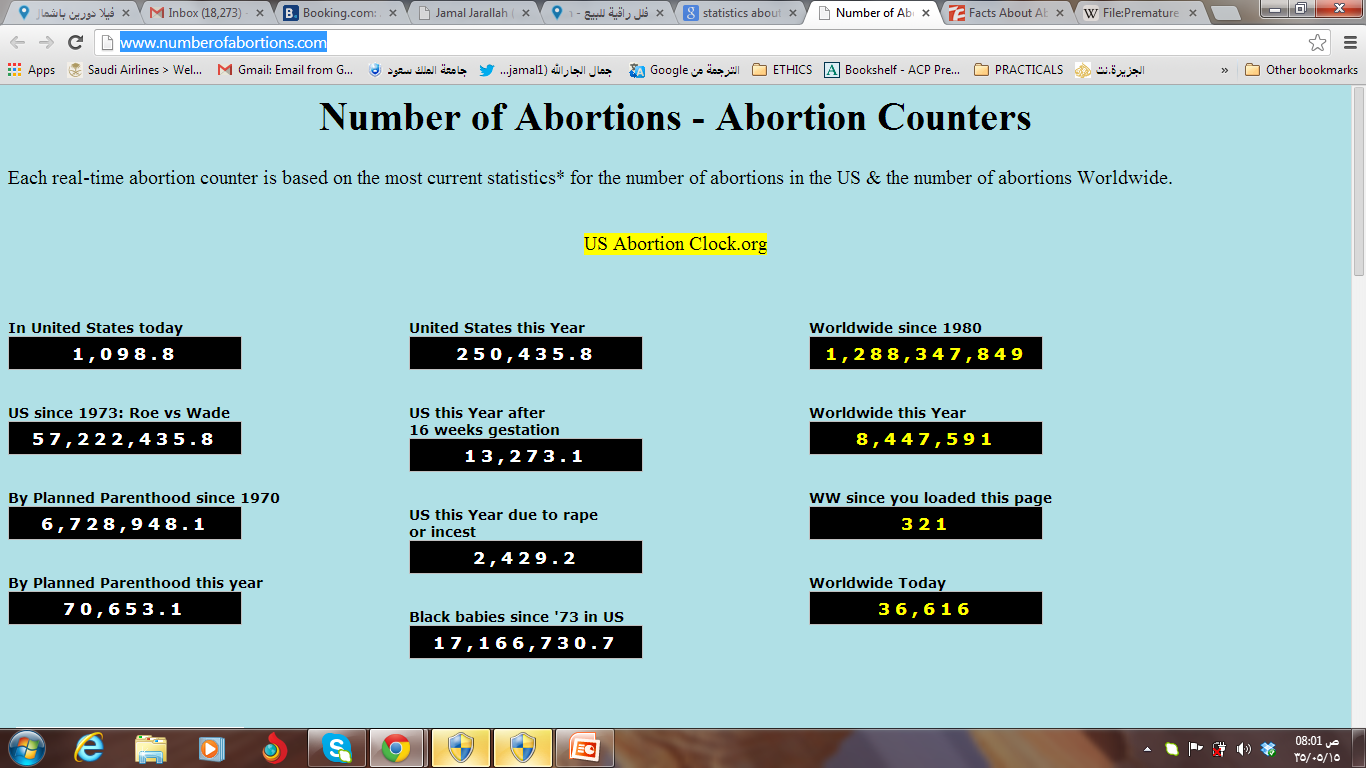 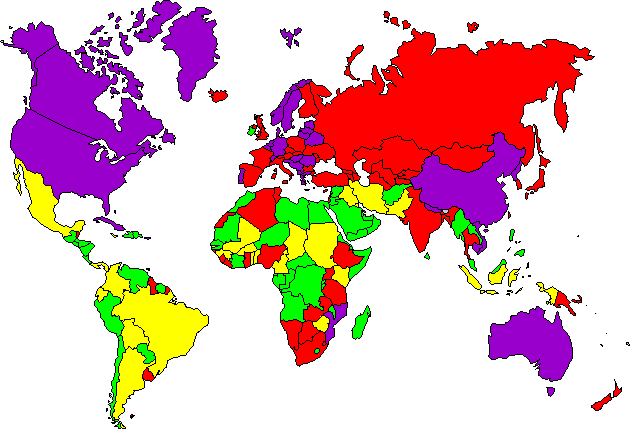 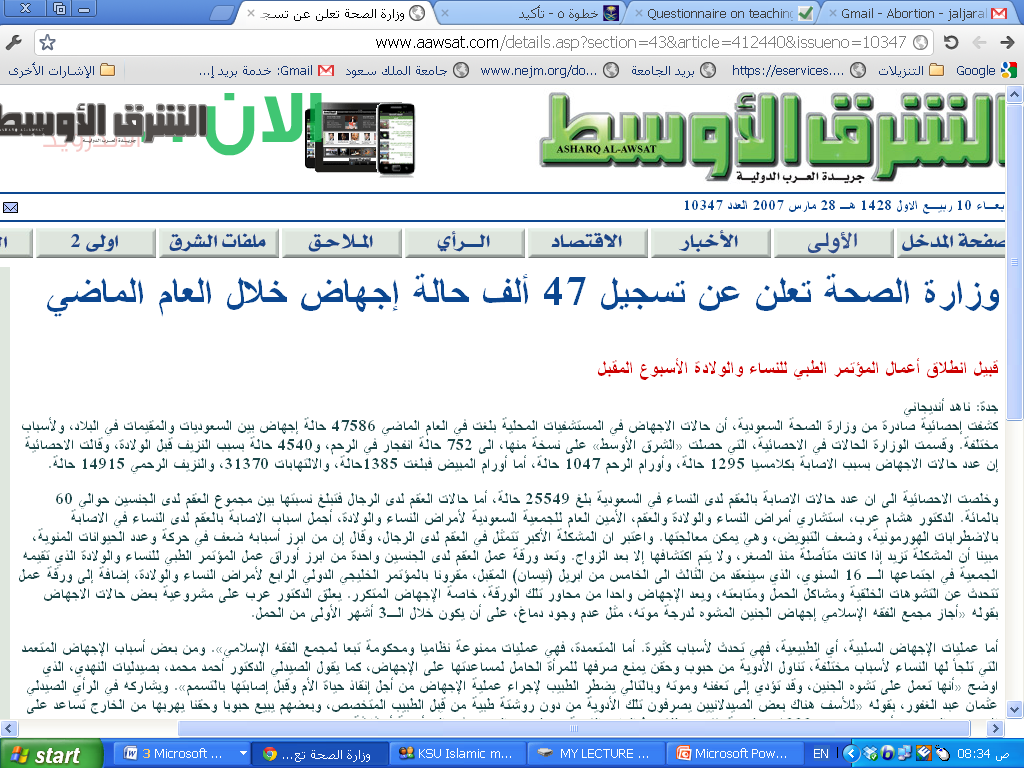 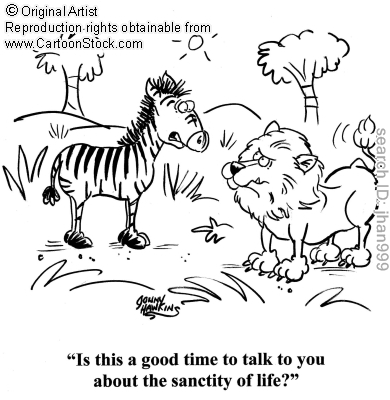 هل هذا وقت مناسب للحديث عن قدسية الحياة ؟
الأسس التي بني عليها حكم الإجهاض
حرمة الحياة الإنسانية
          
          - لايجوز العدوان على الحياة الإنسانية
قال تعالى:
( من قتل نفساً بغير نفس أو فساد في الأرض فكأنما قتل الناس جميعاً )  المائدة الآية (32).
متى يعتبر الجنين نفسا( إنسانا) ؟ - النطفة ؟                           العلقة ؟
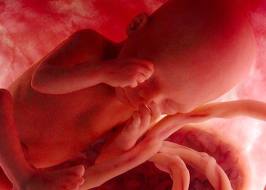 المضغة؟
متى يعتبر الجنين إنسانا
Aفي مرحلة العلقة

Bبعد تخلق العظام واللحم والأ عضاء وبدء نبض القلب

Cبعد مرور اربعة أشهر وثلاثة أيام

Dبعد نفخ الروح

E بعد الولادة
الأسس التي بني عليها حكم الإجهاض
ملاحظة الحقوق الرئيسة الثلاثة وهي حق الجنين في النمو والحياة ، وحق الأبوين في المحافظة على حياة الأصل وهي الأم, وحق المجتمع في زيادة أفراده بالطرق الشرعية. 
الأحاديث النبوية في موضوع الإجهاض  ومن ذلك قوله صلى الله عليه وسلم : ((إن أحدكم يجمع خلقه في بطن أمه أربعين يوماً نطفة ثم يكون علقه مثل ذلك ثم يكون مضغة مثل ذلك ثم يرسل إليه الملك فينفخ فيه الروح)). أخرجه الشيخان. 
   وقوله صلى الله عليه وسلم : ((إذ مر بالنطفة اثنتان وأربعون ليله بعث الله ملكاً فصورها وخلق سمعها وبصرها وجلدها ولحمها وعظامها – ثم يقول أي رب: أذكر أم أنثى؟ )) رواه مسلم .
أحكام الإجهاض
بعد نفخ الروح
قبل نفخ الروح
الإجماع على التحريم
التحريم مطلقا
الجواز مطلقا
الجواز إذا كانت الأم في خطر
الجواز قبل التخلق
(40 يوما)
أحكام الإجهاض
Aيحرم الإجهاض في جميع مراحل الحمل

Bيجوز إذا كان الجنين في مرحلة العلقة او المضغة

Cيحرم بعد تخلق الأعضاء

Dيجوزإذا كانت حياة الأم في خطر

E يجوز إذا وافق الأب والأم
التشخيص الجنيني والتشوهات الخلقية
ماهو التشخيص الجنيني
تشخيص الحالات المرضية والجنين داخل الرحم ويشمل:
     تشخيص التشوهات الجنينية مثل استسقاء الدماغ أو عدم   وجود الدماغ


   تشخيص الأمراض الوراثية: معرفة الجينات المصابة ويتم ذلك في حالات الإخصاب غير الطبيعي
معرفة التاريخ الوراثي للأمراض في الأسرة .
معرفة التاريخ المرضي للأم إن كانت قد أصيبت بأمراض قبل الحمل أو خلاله ، مثل الحصبة الألمانية خلال الشهور الأولى أو التعرض للأشعة أو العقاقير .
تصوير الجنين بالأشعة السينية .
الفحص بالموجات الصوتية 
التشخيص الجيني
منظار رؤية الجنين داخل الرحم (fetoscopy) بين الأسبوع 16-18 وذلك لمعرفة العيوب الشكلية الخارجية ولأخذ عينة من دم الجنين أو جلده أو كبده .
فحوصات الدم للأم الحامل ( الحصبة الألمانية أو الأمراض الفيروسية الأخرى )
فحص دم الجنين ( بعض أمراض فقر الدم أو الأمراض الفيروسية أو البكتيرية ).
بزل السائل الأمنيوسي ويحدث عادة في الأسبوع 15-16 لدراسة كروموسومات الجنين .
أخذ عينة من الخملات المشيمية لمعرفة ما إذا كان هناك خلل في الكروموسومات
الحاجة إلى التشخيص الجنيني :
علاج بعض الحالات الطبية أو الجراحية والطفل لا يزال داخل الرحم أو بعد ولادته مباشرة لتلافي حدوث مضاعفات قد تحدث بعد ذلك .


  إجهاض الجنين في الحالات التي لا يوجد بها علاج معروف
الموقف الشرعي من تشوه الجنين
منع حدوث التشوه إن أمكن وذلك يتم عن طريق محاولة عدم التعرض لمسببات التشوه مثل الأشعة والعقاقير وأيضا التنبه لمخاطر الزواج بين الأقارب  .


محاولة إيجاد علاج لإصلاح هذا التشوه أو التخفيف من آثاره ويتم ذلك بعلاج الأجنة داخل الأرحام وبمعالجة الأمراض.


إجهاض هذا الجنين المشوه متى ما تم التشخيص في مرحلة مبكرة من الحمل وبشرط أن لا تكون هناك وسيلة أخرى لإصلاح هذا التشوه
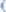 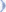 لفتوى رقم ( 18567 )الحمد لله وحده والصلاة والسلام على من لا نبي بعده: وبعد:فقد اطلعت اللجنة الدائمة للبحوث العلمية والإفتاء على ما ورد إلى سماحة المفتي العام من المستفتي: المشرف الديني بالنيابة في مستشفى الملك خالد للحرس الوطني بجدة، والدكتور / نايف السحيلي استشاري أمراض النساء والولادة، والمحال إلى اللجنة من الأمانة العامة لهيئة كبار العلماء برقم (642) وتاريخ 29 / 1 / 1417 هـ، وقد سأل المستفتي سؤالاً هذا نصه:هل يجوز إسقاط (إجهاض) الجنين المشوه الذي متحقق موته بعد ولادته ؛ لأن التشوه كثيرًا وفي أجزاء من الجسم كما يلي:1 - تشوه في حنجرة القلب.2 - تشوه خطير في النخاع الشوكي والعمود الفقري.3 - حجم الرأس صغير جدًّا.4 - بين الرأس والجسم كيس كبير أكبر من الرأس.5 - الأمعاء خارج تجويف الباطن.6 - تشوه في المخ.علمًا بأن المرأة حامل في شهرها الخامس ونفسيتها سيئة جدًّا ومتعبة من وضع جنينها، وموافقة على إسقاطه وزوجها أيضًا، فهل بعد هذا الذي ذكر يجوز للأطباء إسقاطه، وإن كان لا يجوز إسقاطه فما حكم فاعله وماذا عليه؟ أفتونا مأجورين.وبعد دراسة اللجنة للاستفتاء أجابت بأنه لا يجوز إسقاط الحمل المذكور؛ لأن الغالب على أخبار الأطباء الظن، والأصل وجوب احترام الجنين وتحريم إسقاطه؛ ولأن الله سبحانه وتعالى قد يصلح حال الجنين في بقية المدة، فيخرج سليمًا مما ذكره الأطباء إن صح ما قالوه، فالواجب حسن الظن بالله، وسؤاله سبحانه أن يشفيه وأن يكمل خلقته، وأن يخرجه سليمًا، وعلى والديه أن يتقيا الله سبحانه ويسألاه أن يشفيه من كل سوء، وأن يقر أعينهما بولادته سليمًا، وقد قال النبي صلى الله عليه وسلم:    يقول الله عز وجل: أنا عند ظن عبدي بي    .وبالله التوفيق، وصلى الله على نبينا محمد وآله وصحبه وسلم.
اللجنة الدائمة للبحوث العلمية والإفتاء
قرار هيئة كبار العلماء رقم 140 وتاريخ 20/6/1407 بشأن الإجهاض
الحمد لله وحده والصلاة والسلام على نبينا محمد وعلى آله وصحبه وسلم ... وبعد :
  فإن مجلس هيئة كبار العلماء يقرر ما يلي: 
لا يجوز إسقاط الحمل  في مختلف مراحله إلا لمبرر شرعي وفي حدود ضيقة جداً . 
إذا كان الحمل في الطور الأول وهي مدة الأربعين وكان في إسقاطه مصلحه شرعية أو دفع ضرر متوقع جاز إسقاطه . أما إسقاطه في هذه المدة خشية المشقة في تربية الأولاد أو خوفاً من العجز عن تكاليف معيشتهم وتعليمهم أو من أجل مستقبلهم أو اكتفاءً بما لدى الزوجين من الأولاد فغير جائز. 
لا يجوز إسقاط الحمل إذا كان علقه أو مضغه حتى تقرر لجنه طبية موثوقة أن استمراره خطر على سلامة أمه بأن يخشى عليها الهلاك من استمراره جاز إسقاطه بعد استنفاد كافة الوسائل لتلافي تلك الأخطار. 
بعد الطور الثالث وبعد إكمال أربعة أشهر للحمل لا يحل إسقاطه حتى يقرر جمع من الأطباء المتخصصين الموثوقين أن بقاء الجنين في بطن أمه يسبب موتها وذلك بعد استنفاذ كافة الوسائل لإنقاذ حياته. وإنما رخص الإقدام على إسقاطه بهذه الشروط دفعا لأعظم الضررين وجلباً لعظمى المصلحتين ) .                                                                         ويوصى المجلس بتقوى الله والتثبت في هذا الأمر . 

                 والله الموفق وصلى الله على نبينا محمد وآله وصحبه وسلم ،،،،،
فتوى المجمع الفقهي لرابطة العالم الإسلامي حول إسقاط الجنين المشوه خلقياً
بشأن موضوع إسقاط الجنين المشوه خلقياً 
الحمد لله وحده والصلاة والسلام على من لا نبي بعده سيدنا محمد صلى الله عليه وعلى آله وصحبه وسلم. 
 أما بعد،،،،
فإن مجلس المجمع الفقهي الإسلامي لرابطة العالم الإسلامي في دورته الثانية عشرة المنعقدة بمكة المكرمة في الفترة من يوم السبت 15 رجب 1410هـ الموافق 10 فبراير 1990م إلى يوم السبت 22 رجب 1410هـ الموافق 17فبراير1990 م قد نظر في هذا الموضوع وبعد مناقشة من قبل هيئة المجلس الموقرة ومن قبل أصحاب السعادة الأطباء المختصين الذين حضروا لهذا الغرض، قرر بالأكثرية ما يلي : 
 
إذا كان الحمل قد بلغ مائة وعشرين يوماً لا يجوز إسقاطه ولو كان التشخيص الطبي يفيد أنه مشوه الخلقة إلا إذا ثبت بتقرير لجنة طبية من الأطباء الثقاة  المختصين أن بقاء الحمل فيه خطر مؤكد على حياة الأم فعندئذ يجوز إسقاطه سواء كان مشوهاً أم لا دفعاً لأعظم الضررين . 
قبل مرور مائة وعشرين يوماً على الحمل إذا ثبت وتأكد بتقرير لجنة طبية من الأطباء المختصين الثقات وبناء على الفحوص الفنية بالأجهزة والوسائل المختبرية أن الجنين مشوه تشويها خطيراً غير قابل للعلاج وأنه إذا بقي وولد في موعده ستكون حياته سيئة وآلاماً عليه وعلى أهله فعندئذ يجوز إسقاطه بناء على طلب الوالدين . 
والمجلس إذا يقرر ذلك يوصي الأطباء والوالدين بتقوى الله والتثبت  في هذا الأمر . 
 
والله ولــــــــــي التوفيق ،،،
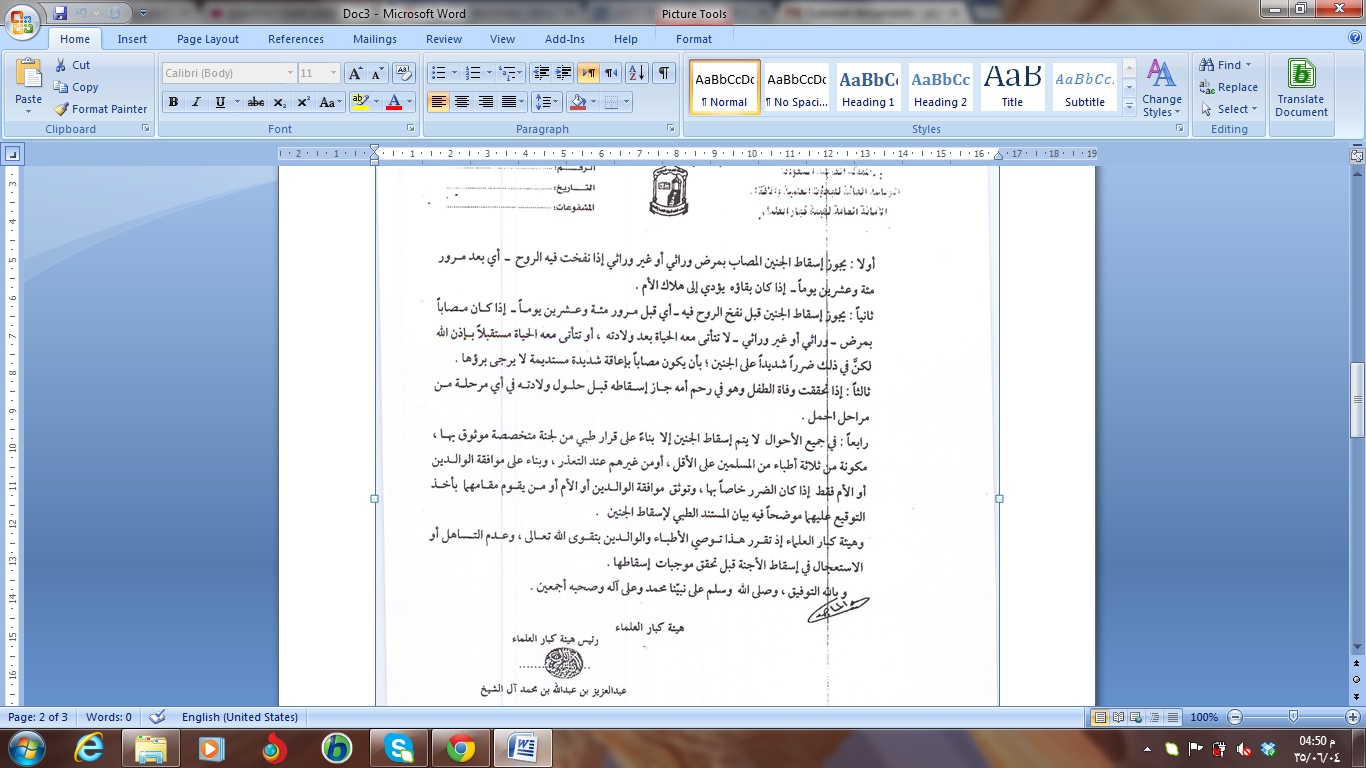 طرق الاستيلاد الحديثة
المساعدة على الإنجاب
ASSISTED REPRODUCTION
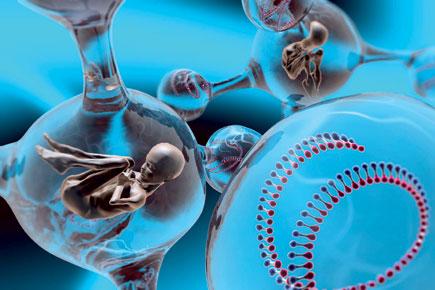 ضوابط
ألا تنكشف عورة الرجل إلا لطبيب ذكر مسلم – فان لم يتيسر فغير مسلم .
ب ـ لا تنكشف عورة المرأة إلا لطبيبه مسلمة – فان لم يتيسر فطبيبة غير مسلمة – فان لم يتيسر فلطبيب مسلم – فان لم يتيسر فلطبيب غير مسلم ثقة مع ضمان عدم الخلوة .
يجب أن يتم الإنجاب في زمن قيام الزوجية.
   أن استخدام أي طرف ثالث في وسائل الإنجاب يعتبر باطلا 
الحذر من اختلاط الأنساب بوضع الضوابط العملية والإجرائية المناسبة
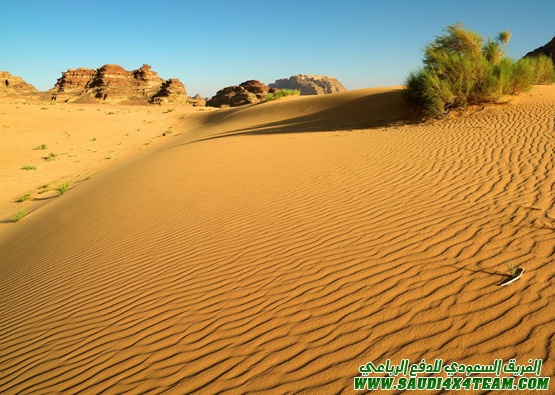 شكرا لكم